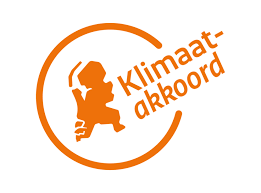 Klimaatakkoord: ‘het fundament voor de energietransitie’
TITELDATUM
NAAM PRESENTATOR
Agenda
De start van het Klimaatakkoord 
Randvoorwaarden gemeenten
Opgaven voor gemeenten
Aan de slag met Klimaatakkoord
Vragen en informatie
De start
Maart 2017: 	Investeringsagenda van VNG, UvW en IPO
Februari 2018: 	Start Interbestuurlijk Programma (IBP)
			Start onderhandeling aan Klimaattafels
Maart 2018:	Klimaat belangrijk thema in gemeenteraads- 				verkiezingen
Maatschappelijke agenda: Climateyouth, Groningen, Urgenda
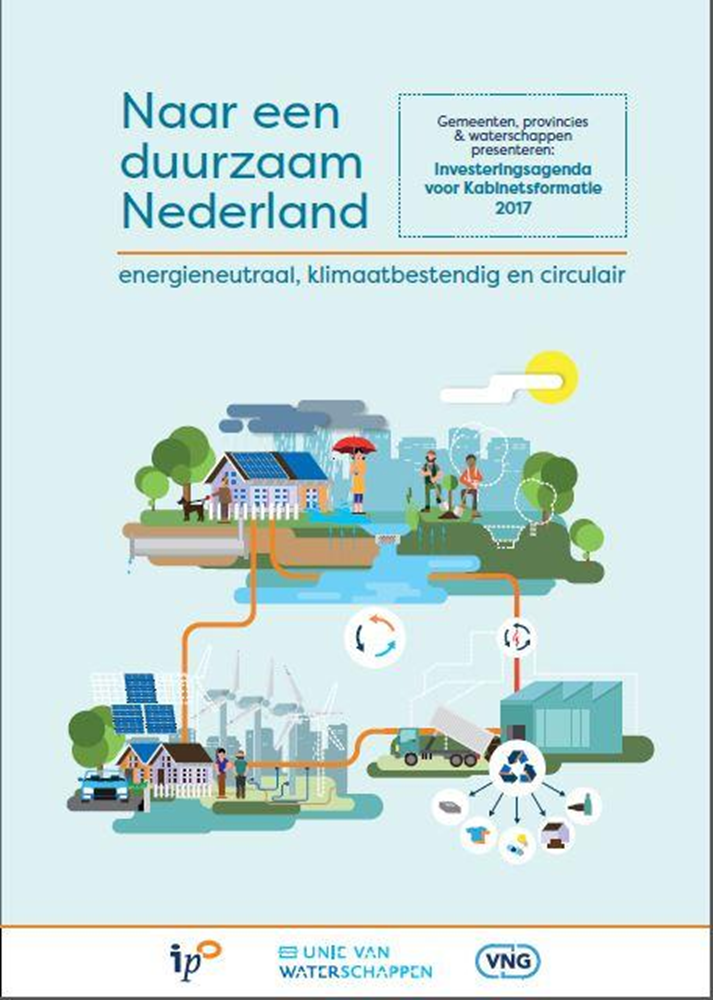 Agenda
De start van het Klimaatakkoord 
Randvoorwaarden gemeenten
Opgaven voor gemeenten
Aan de slag met Klimaatakkoord
Vragen en informatie
Randvoorwaarden aan Klimaatakkoord (BALV 2018)
1: Tempo afhankelijk van haalbaar en betaalbaar voor de samenleving
2: Regierol mogelijk maken door juiste bevoegdheden
3: Vergoeding voor toename in uitvoeringskosten gemeenten

Aanvullend (n.a.v. uitkomsten PBL voorjaar 2019):
verbreding van het artikel 2 Financiële-verhoudingswet;
extra tijd om te komen tot RES 1.0;
afspraken over de marktordening van warmte (en de warmtewet);
zekerheid over ‘woonlastenneutraliteit’;
interbestuurlijke afspraken over de toekomstige uitwerking
Haalbaar en betaalbaar voor de samenleving
Haalbaarheid en betaalbaarheid worden mede bepaald door consumptiepatronen (kostenverschuivingen) en zijn in mindere mate te sturen met overheidsbeleid.​
​
Afspraken over:​
Stapsgewijze uitvoering plannen met ruimte voor bijsturing als gevolg van innovatie en opgedane ervaringen​
Onderzoek naar woonlastenneutraliteit (met BZK)*​
​
​
* Zie ledenbrief 17/07/2019​
[Speaker Notes: ​]
Juiste gemeentelijke bevoegdheden​
Bevoegdheden hangen soms samen met beschikbaarheid van instrumentarium uit de Omgevingswet. 
Daarom actief sturen op afstemming en voortgang van de Omgevingswet.​
​
Afspraken over:​
Extra tijd voor opleveren 1.0-versie van de RES​
Proces om te komen tot nieuwe marktordening van warmte (en Warmtewet)
Wetgevingsagenda​
​
​
Wetgevingsagenda​
Wetten worden afzonderlijk opgepakt. 
Verschillende wet- en regelgeving moeten op elkaar én bij beleidskeuzes aansluiten. 
De intentie is dat wetgevingstrajecten uiteindelijk samenkomen.

Agenda:
Energiewet 1.0 (nieuw, Gaswet en Elektriciteitswet vervallen): eind 2019 internetconsultatie. 
Warmtewet 2.0 (marktordening warmtenetten): nog geen datum bekend
Omgevingswet: naar verwachting inwerkingtreding op 1 januari 2021

VNG is aangehaakt en kan altijd actief lobbyen vanuit gemeentelijke belang.
Vergoeding gemeentelijke uitvoeringskosten​
Het artikel 2-onderzoek wordt ingezet over de volle breedte van de afspraken in het Klimaatakkoord en gaat over de uitvoeringslasten van de decentrale overheden.
​
Afspraken:​
Verbreding van het artikel 2-onderzoek Financiële-verhoudingswet naar alle sectortafels.*​
Financiële toezeggingen op korte termijn (2019 – 2021) voor uitvoering RES en Transitievisie Warmte​
​
​
* Resultaat onderzoek in 2020​
​
Samenvattend:Zekerheid voor nu en flexibiliteit in de toekomst​
Klimaatakkoord is fundament om nu gezamenlijk aan de slag te kunnen. ​
Ook in de komende 30 jaar blijven we solidair aan elkaar.​
​
Afspraken gemaakt over 3 randvoorwaarden op korte termijn​
Het Klimaatakkoord wordt in fases/ stappen uitgevoerd (incl. herijking)​
Ruimte voor interbestuurlijke dialoog over tussentijdse vraagstukken ​
​
​
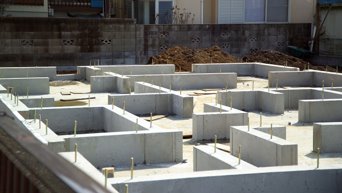 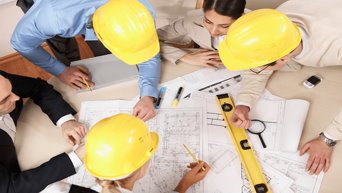 [Speaker Notes: ​]
Agenda
De start van het Klimaatakkoord 
Randvoorwaarden gemeenten
Opgaven voor gemeenten
Aan de slag met Klimaatakkoord
Vragen en informatie
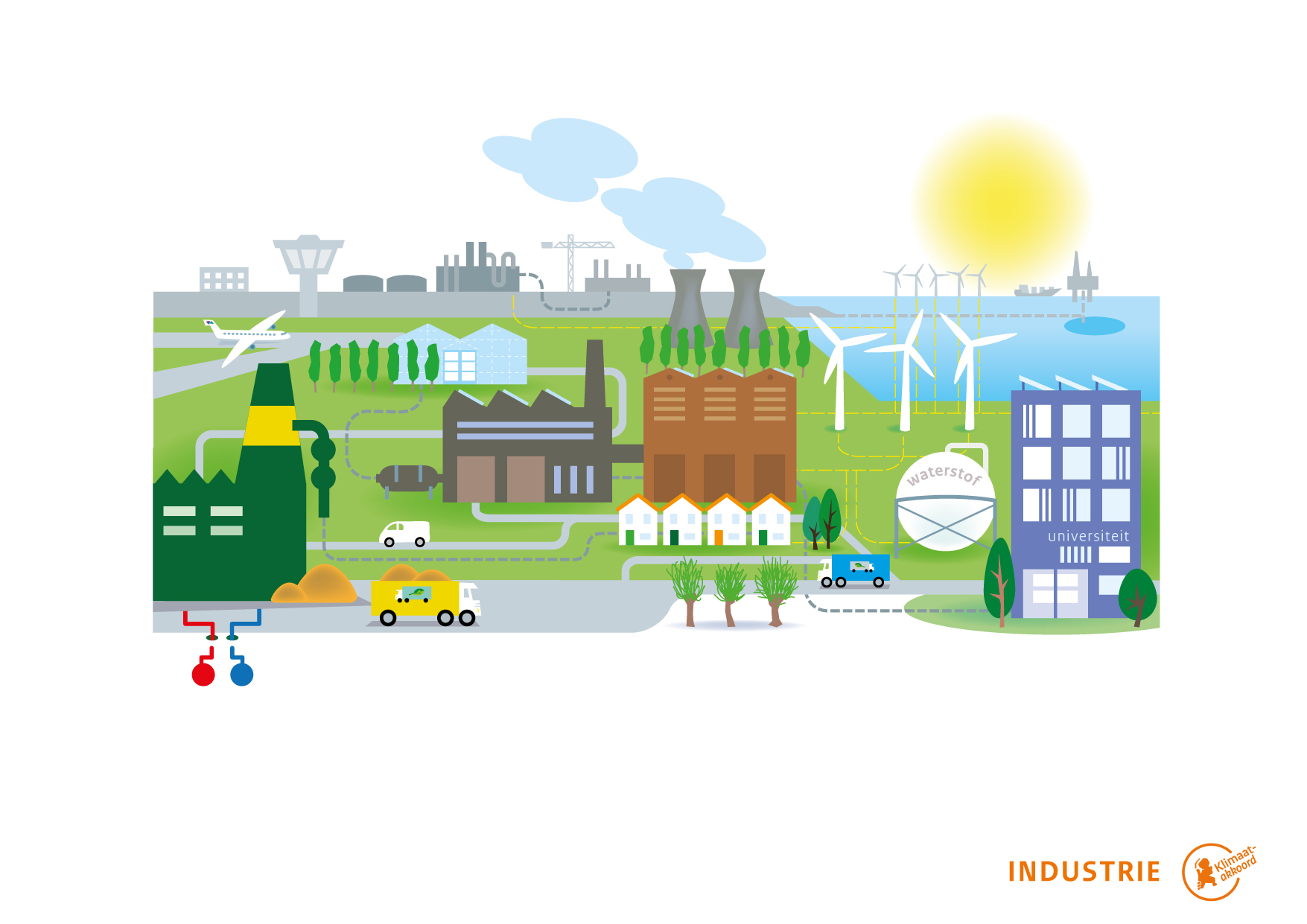 Opgaven voor gemeenten: industrie
Opgaven voor gemeenten: industrie
RES aansluiten bij aanpak industrie
Toezicht en handhaving door gemeenten
Triple helix-benadering
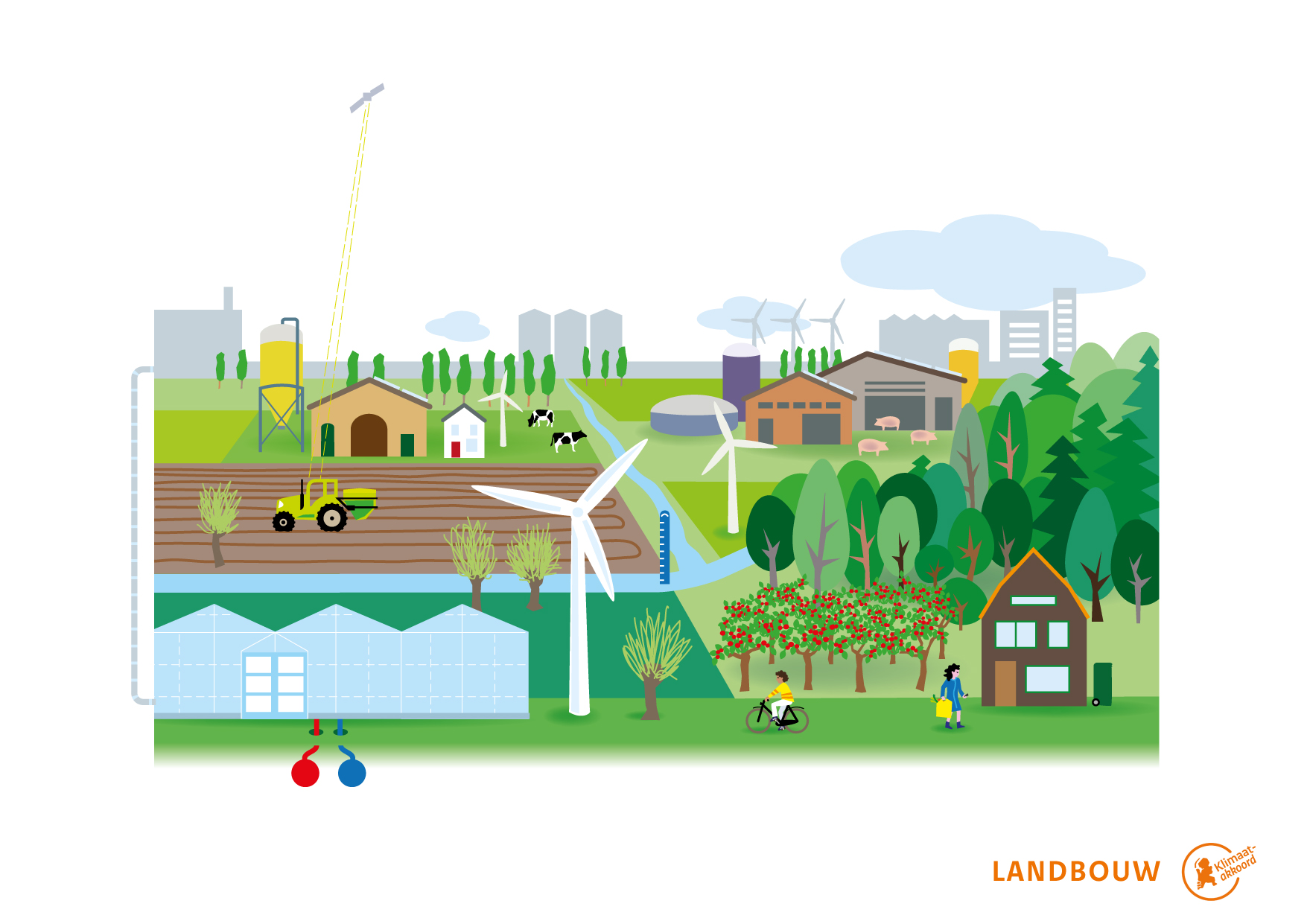 Opgaven voor gemeenten: landbouw en –gebruik
Opgaven voor gemeenten: landbouw en –gebruik
Bossenstrategie
Klimaatambities varkens- en zuivelsector mogelijk maken
Gebiedsprocessen veenweidegebieden
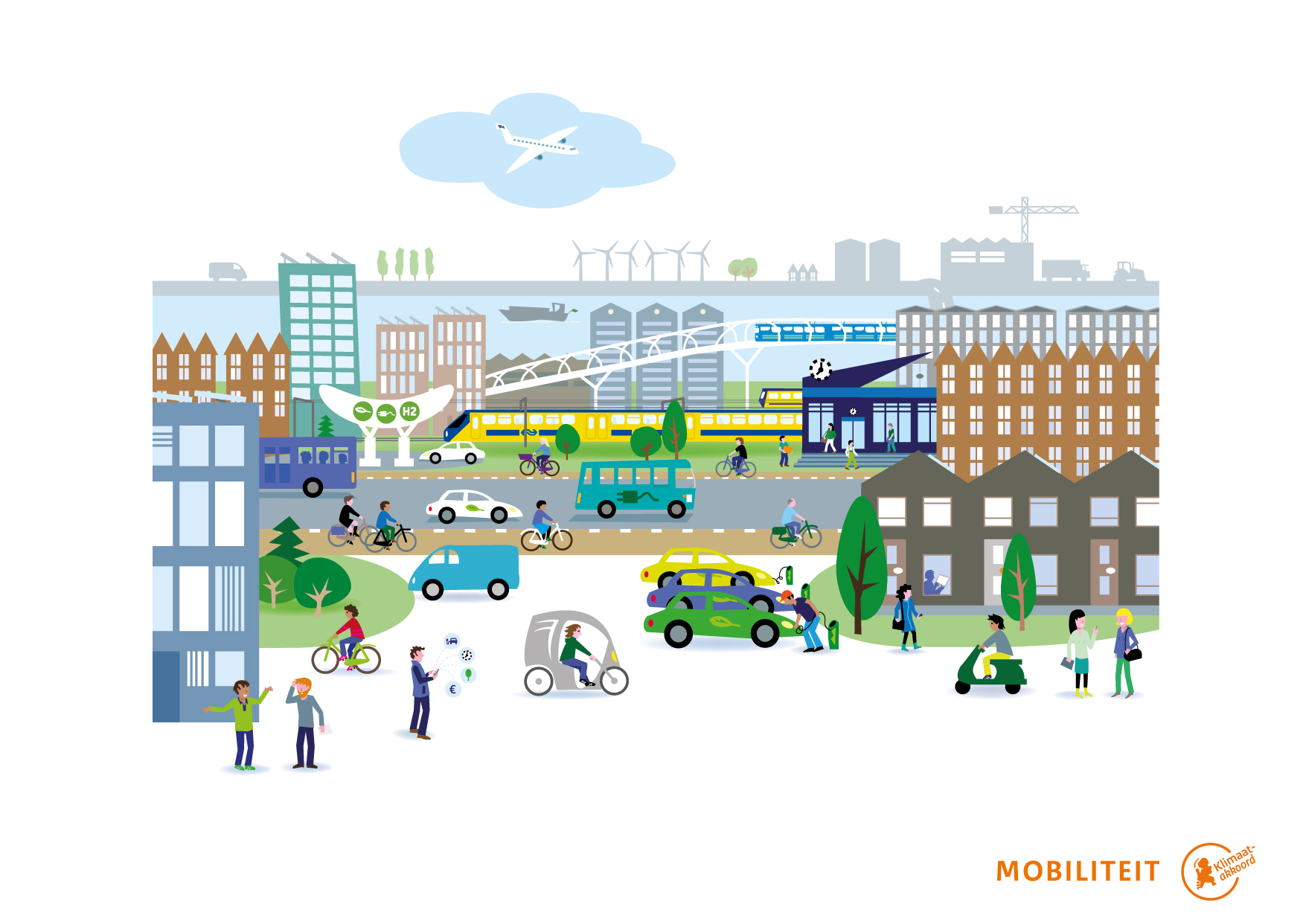 Opgaven voor gemeenten: mobiliteit
Opgaven voor gemeenten: mobiliteit
Middelgrootte emissievrije stadszones 
Stimuleringsmaatregelen voor elektrische voertuigen 
Regionale mobiliteitsplannen 
Mobiliteitsfonds
Nationale Agenda Laadinfrastructuur wordt € 5 miljoen 
Realisatie van fietsenstallingen
Opgaven voor gemeenten: elektriciteit/ RES
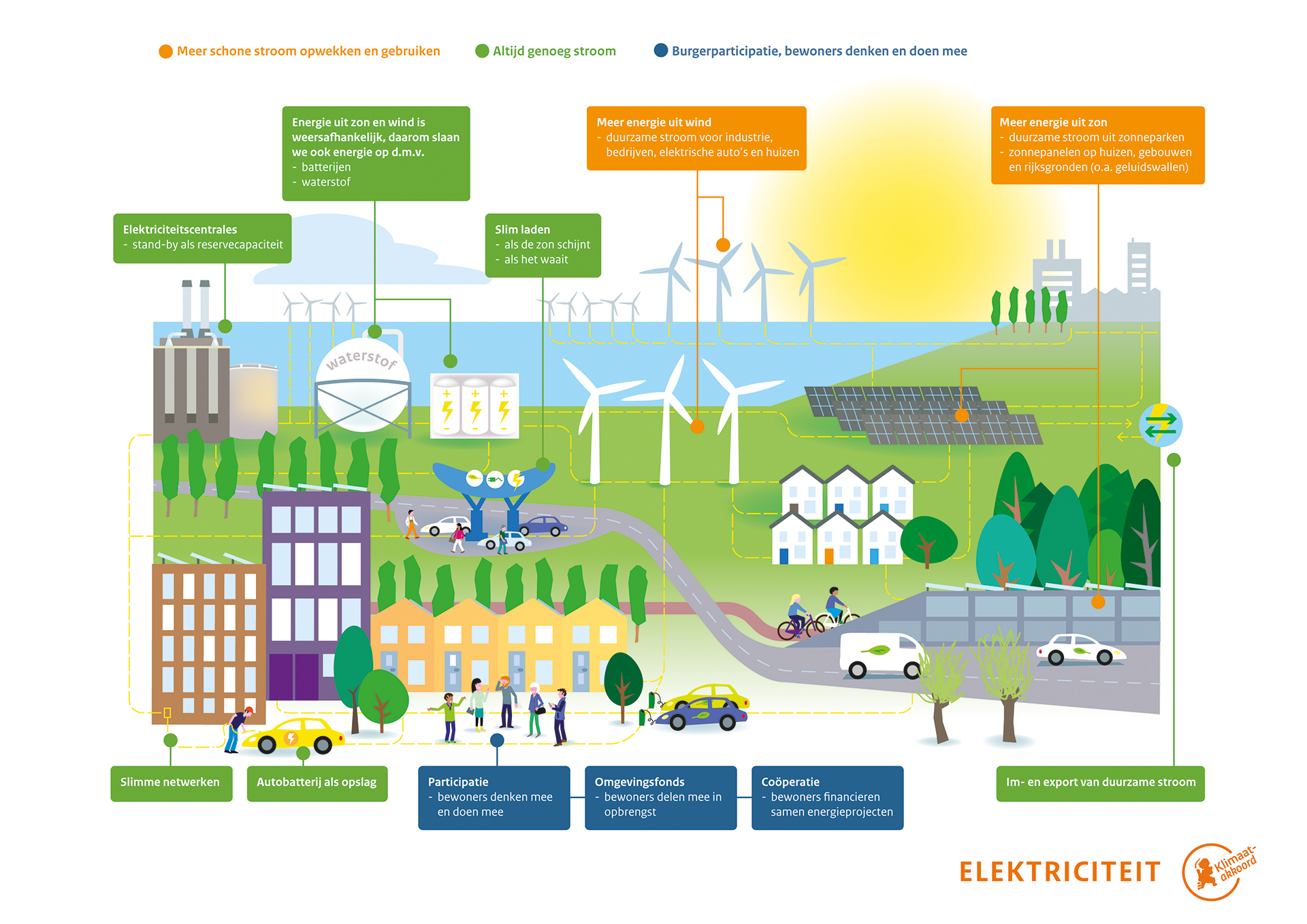 Opgaven voor gemeenten: elektriciteit/ RES
Regionale Energiestrategie
Financiële ondersteuning voor industriële warmtenetten 
Meerjarige Missiegedreven Innovatieprogramma’s 
Voorfinanciering kosten vergunningsaanvragen
Restwarmteprojecten glastuinbouw mogelijk in SDE+
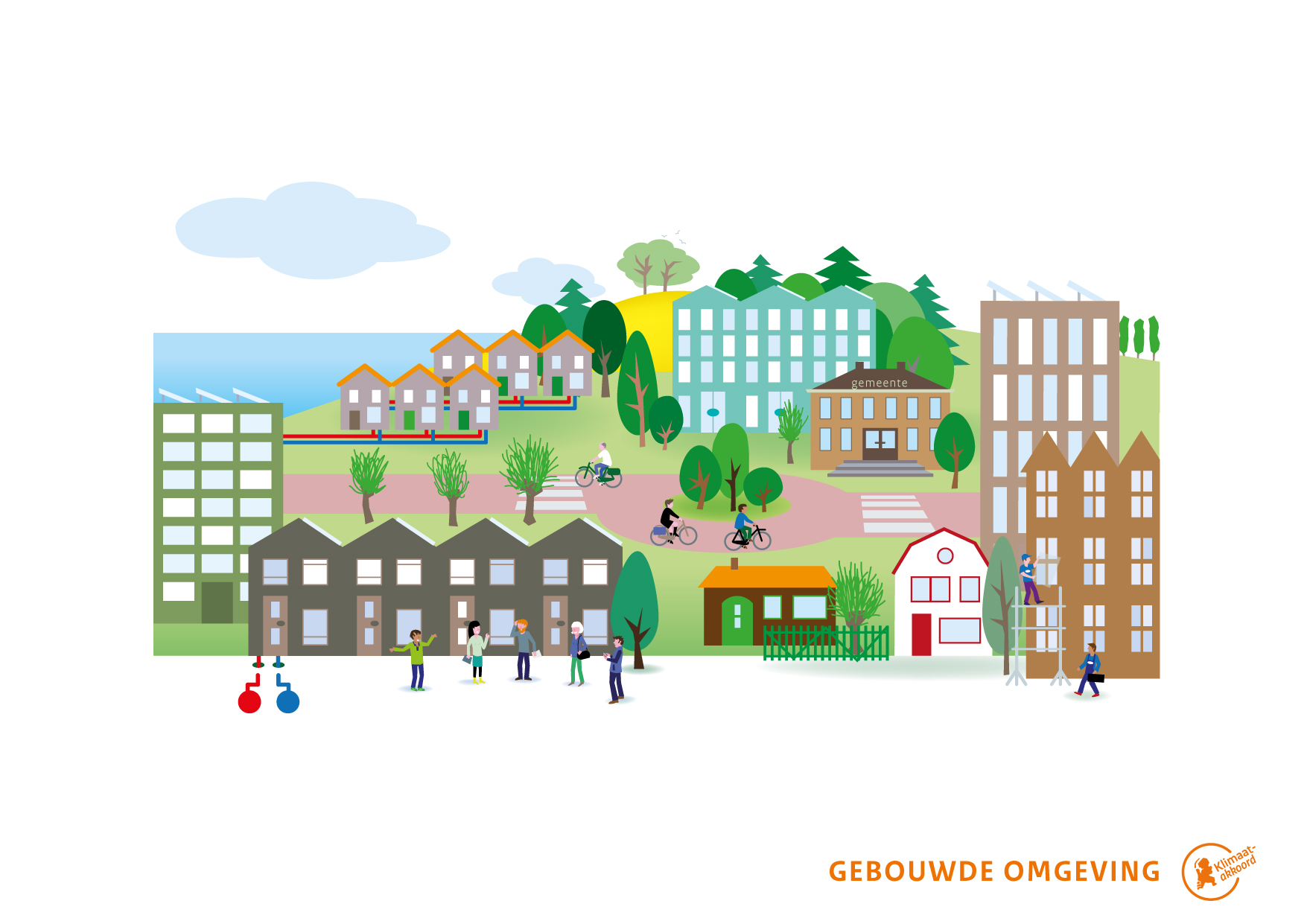 Opgaven gemeenten: gebouwde omgeving
Opgaven gemeenten: gebouwde omgeving
Transitievisie Warmte
Routekaarten voor CO2-arm maken van groepen gebouwen
Warmtefonds
Belastingverhoging gas naar elektra
Gebouwgebonden financiering
Wetgevingsagenda opgesteld
Agenda
De start van het Klimaatakkoord 
Randvoorwaarden gemeenten
Opgaven voor gemeenten
Aan de slag met Klimaatakkoord
Vragen en informatie
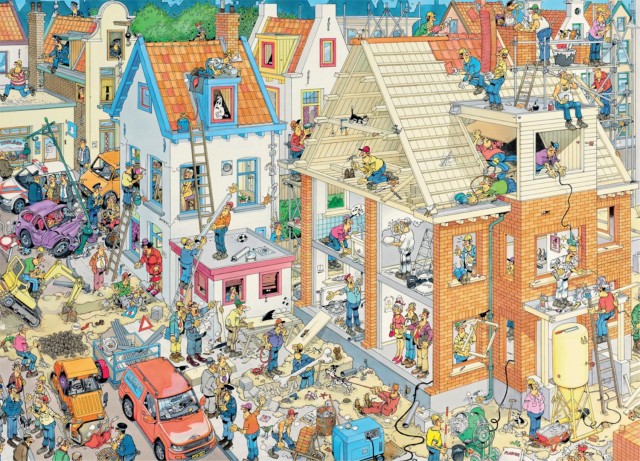 Tijdspad (okt 2019)
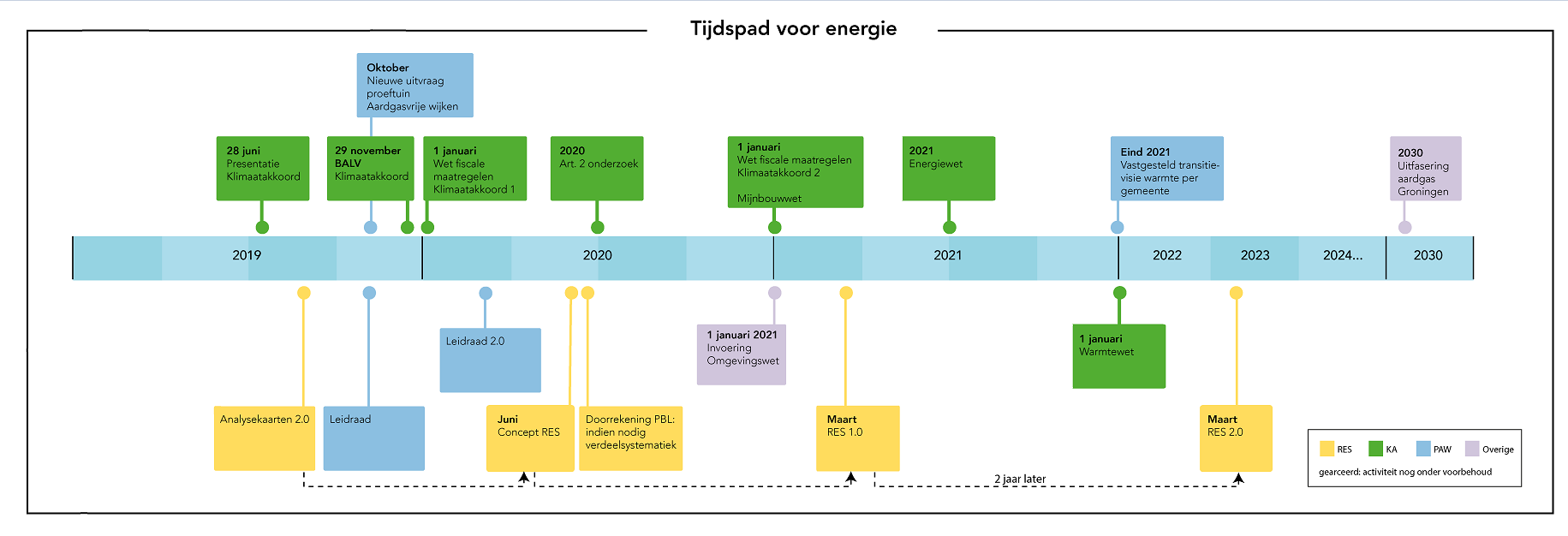 De lagen van het Klimaatakkoord
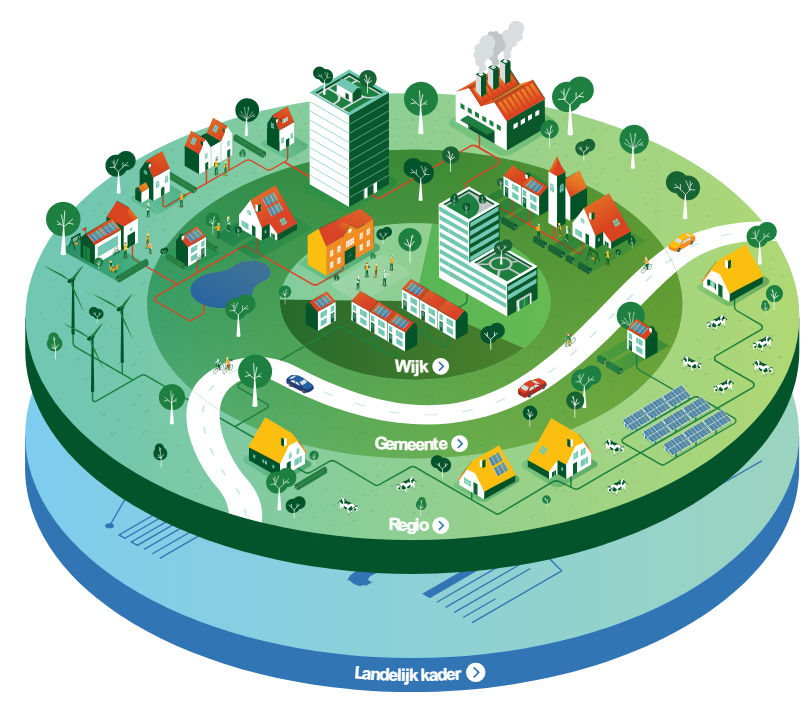 Laag 1: Wijk of buurt(schap)
Laag 2: Gemeente
Laag 3: Regio
Laag 4: Landelijk
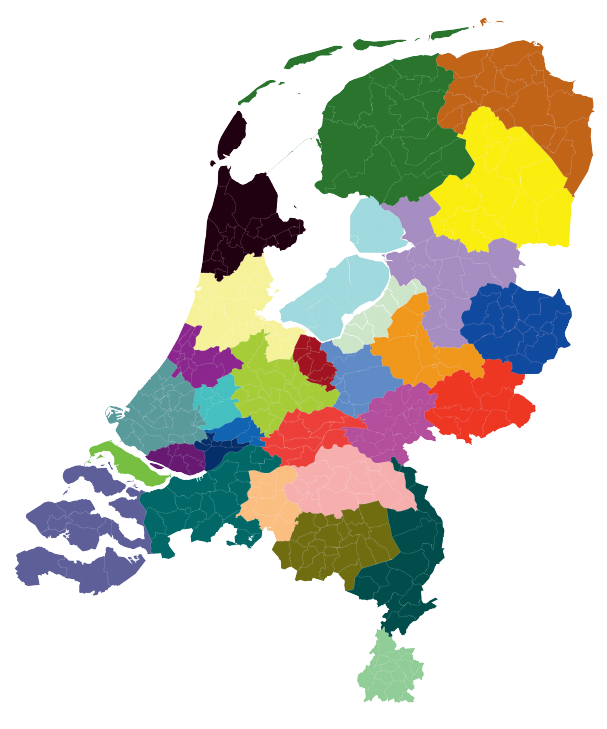 Regionale energiestrategie
30 RES regio’s
Start NP RES januari 2019
Opbouw programma:
Regio vorming
Concept RES – juni 2020
RES 1.0 – maart 2021
Route 35
Tijdspad Transitievisie Warmte
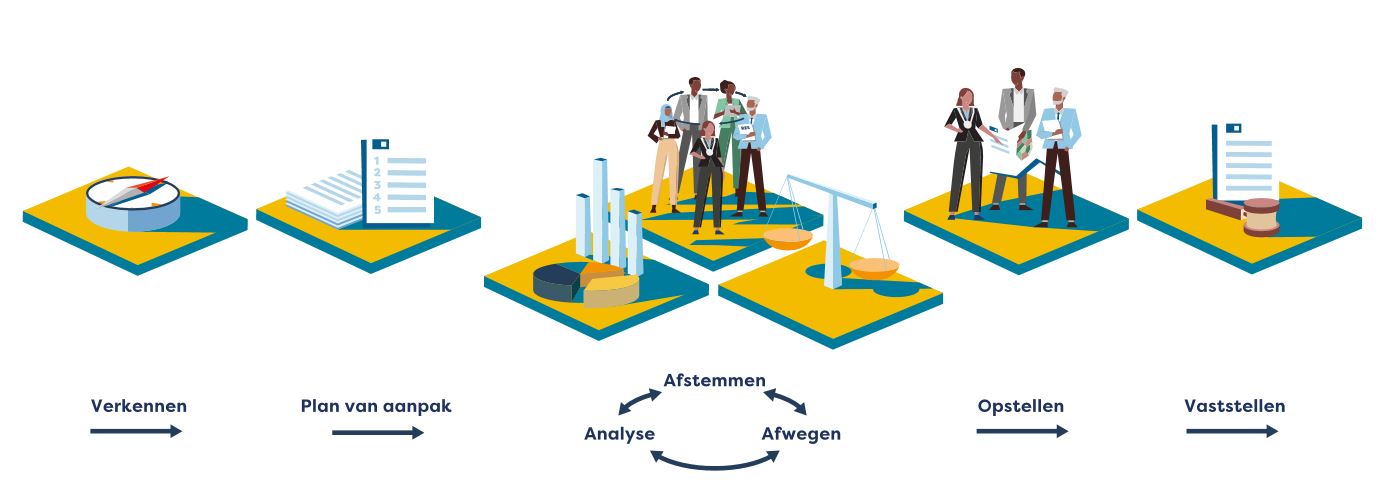 Regionale energiestrategie en Transitievisie Warmte
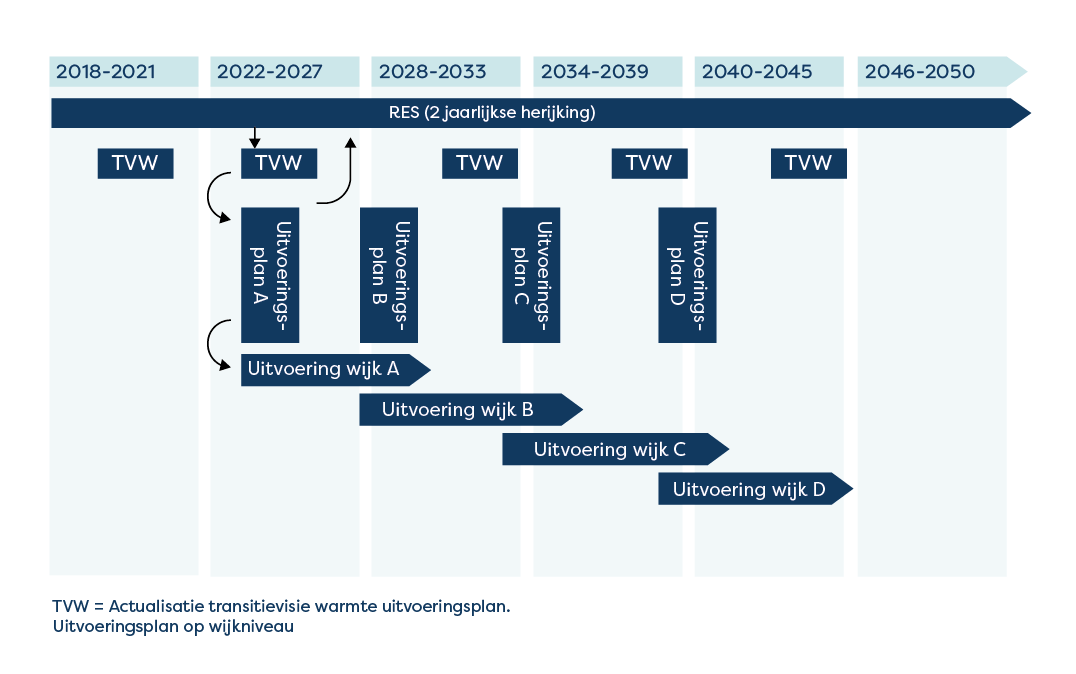 Agenda
De start van het Klimaatakkoord 
Randvoorwaarden gemeenten
Opgaven voor gemeenten
Aan de slag met Klimaatakkoord
Vragen en informatie
Informatie en ondersteuning
Ieder programma eigen website; online communities verbonden:
NP RES: www.regionale-energiestrategie.nl
PAW/KLP: www.aardgasvrijewijken.nl
ECW/ Leidraad: www.expertisecentrumwarmte.nl
LCNK: www.lcnk.nl (communicatie)

VNG:
VNG: www.vng.nl/klimaatakkoord
Klimaatnieuwsbrief (- eind 2019)

Inwoners:
Regionale energieloketten
www.iedereendoetwatt.nl